Domestic  Transfer  Pricing
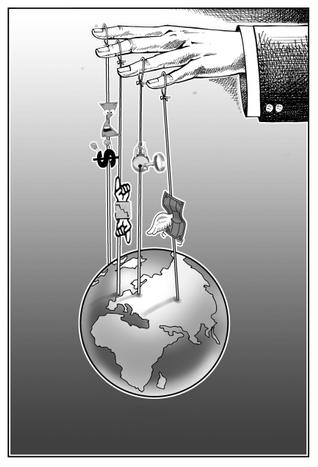 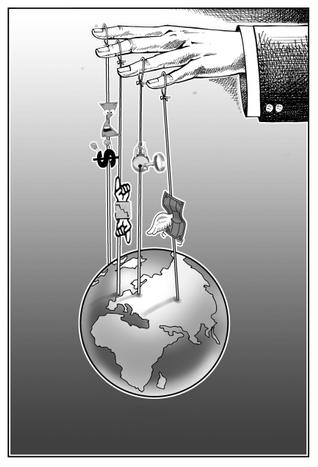 CPE STUDY CENTRE 
 ICAI  GANDHINAGAR

16th November 2013
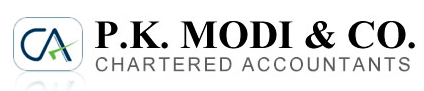 1
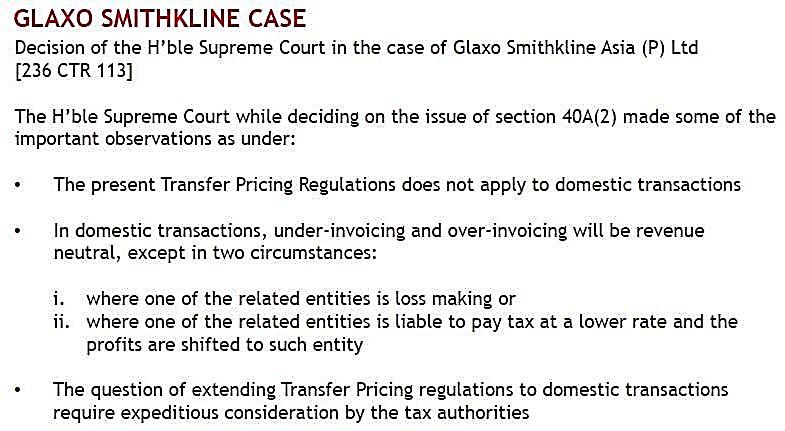 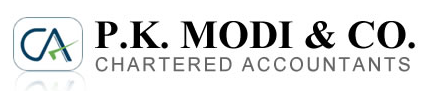 16th November, 2013
2
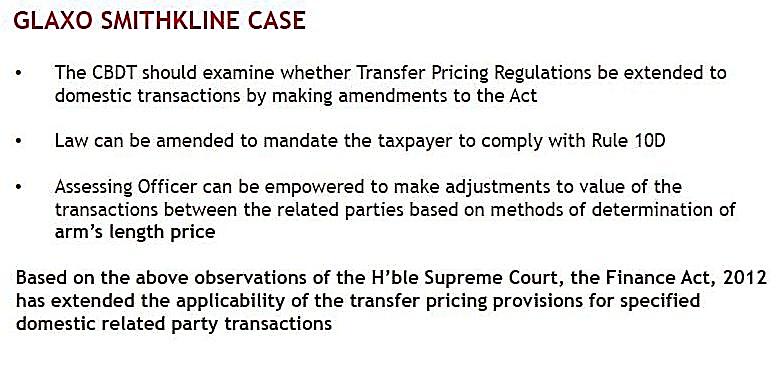 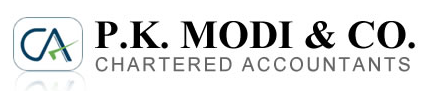 16th November, 2013
3
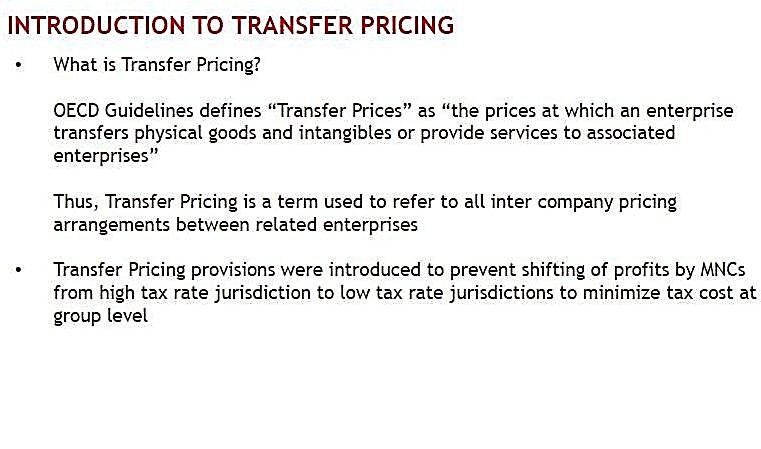 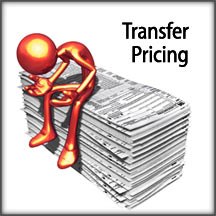 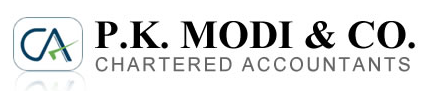 16th November, 2013
4
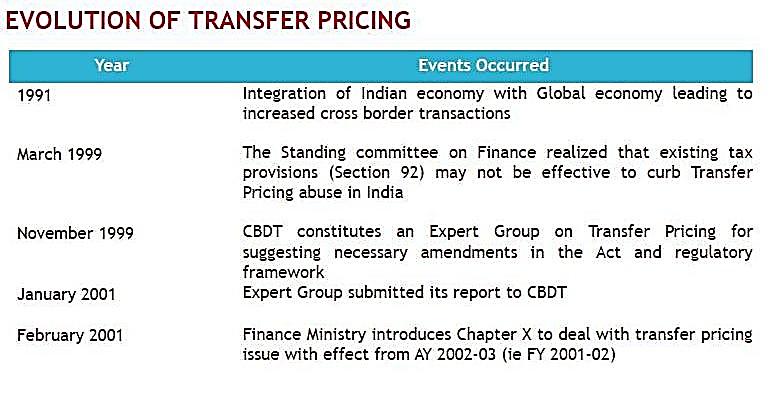 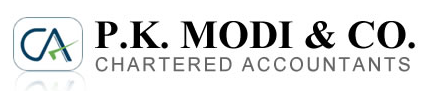 16th November, 2013
5
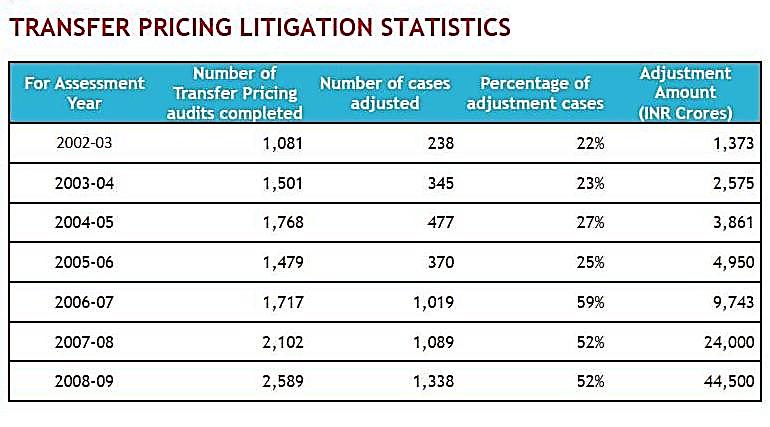 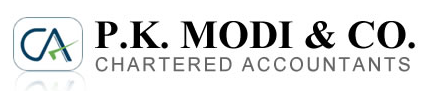 16th November, 2013
6
Domestic Transfer Pricing 
Provisions are in place in following Countries : -
Australia
Brazil
China
France 
Russia
South Africa
UK
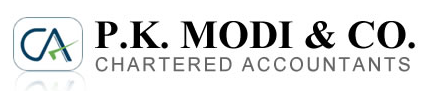 16th November, 2013
7
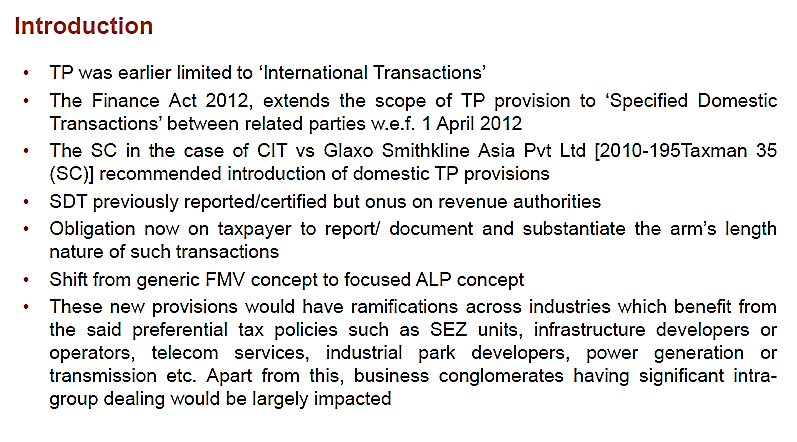 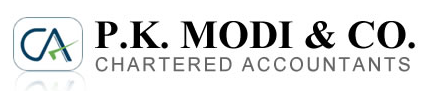 16th November, 2013
8
Relevant Sections
92		:  Arm’s Length Price (ALP)
92C	:  Method of ALP
92CA	:  Reference to Transfer Pricing Officer (TPO)
92D	:  Maintenance of Documents and Information.
92E	:  CA’s Report
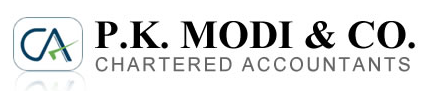 16th November, 2013
9
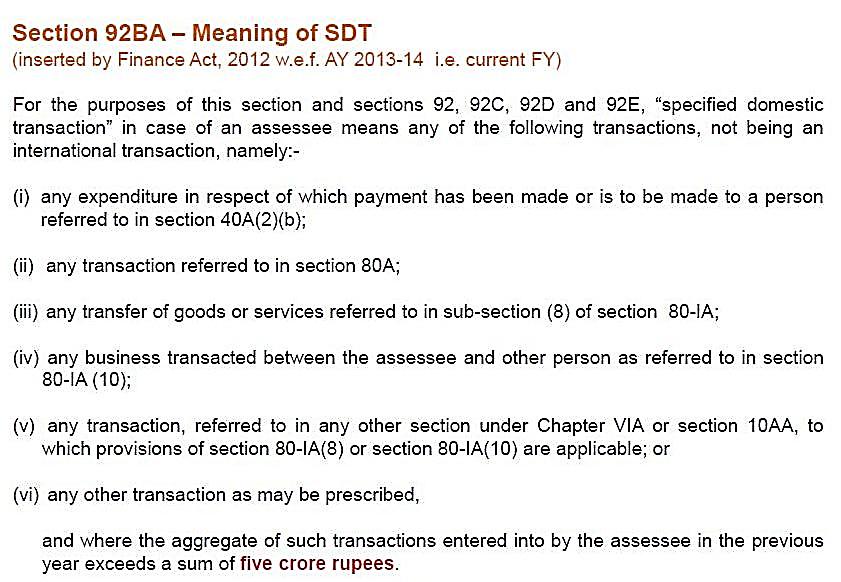 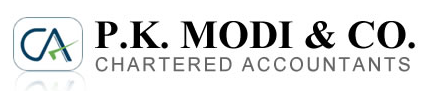 16th November, 2013
10
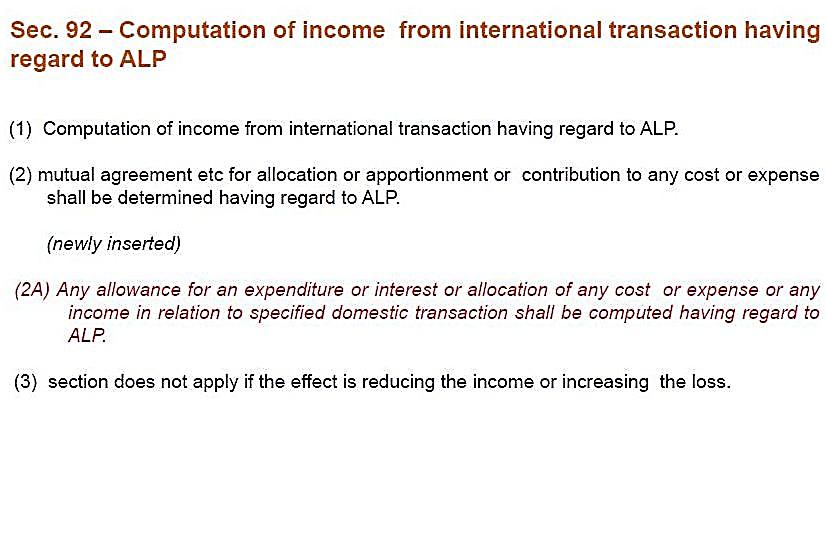 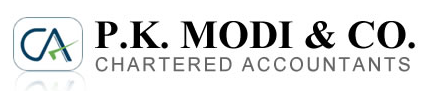 16th November, 2013
11
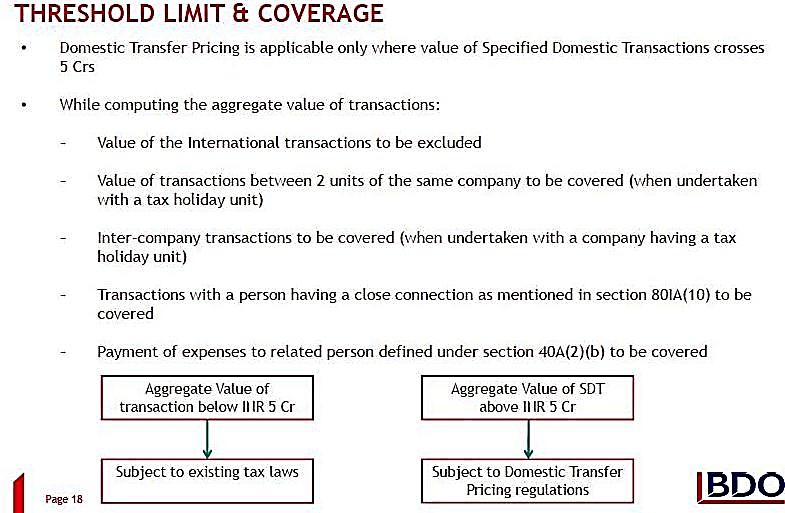 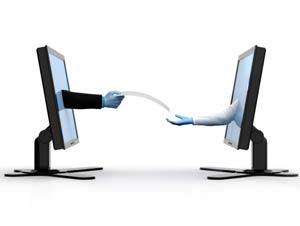 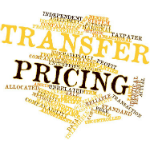 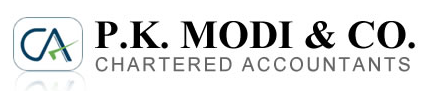 16th November, 2013
12
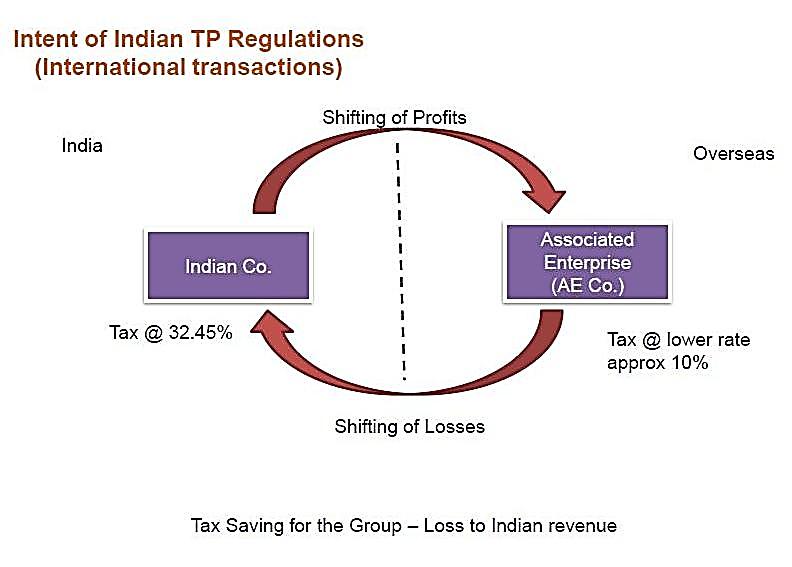 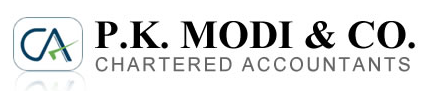 16th November, 2013
13
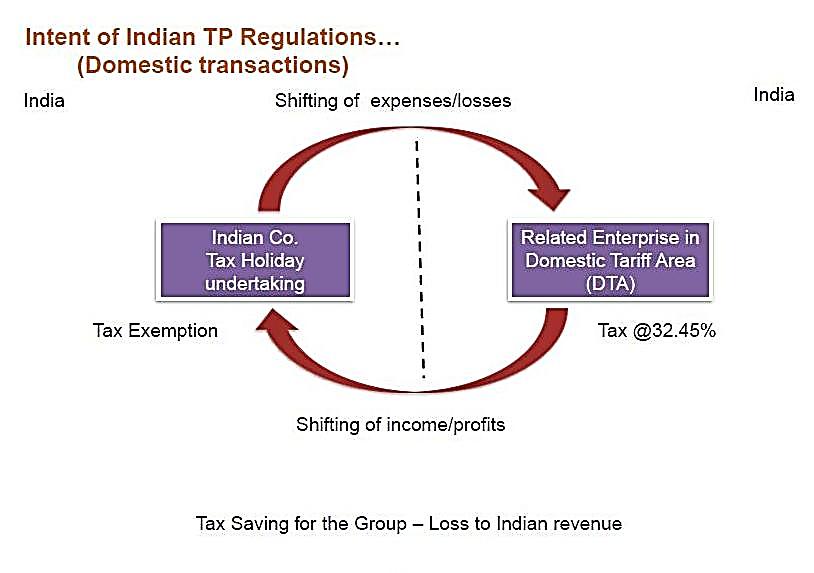 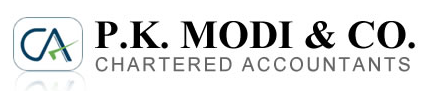 16th November, 2013
14
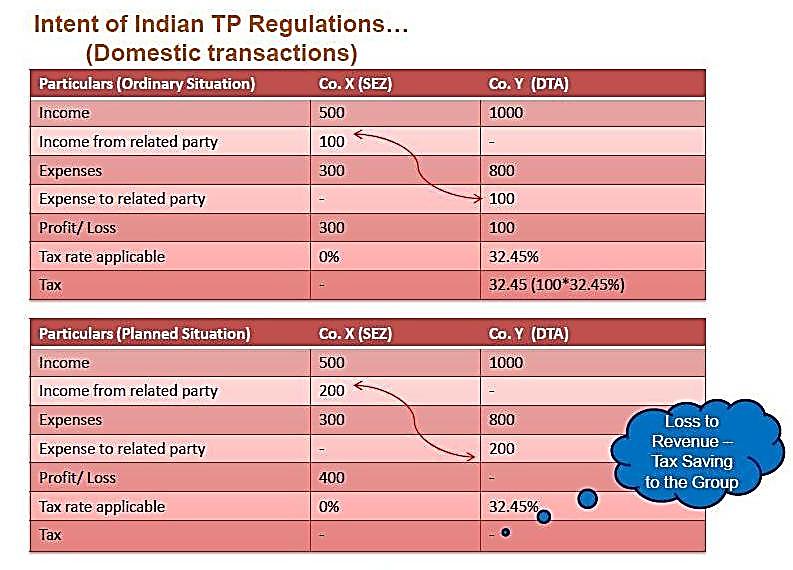 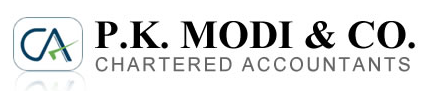 16th November, 2013
15
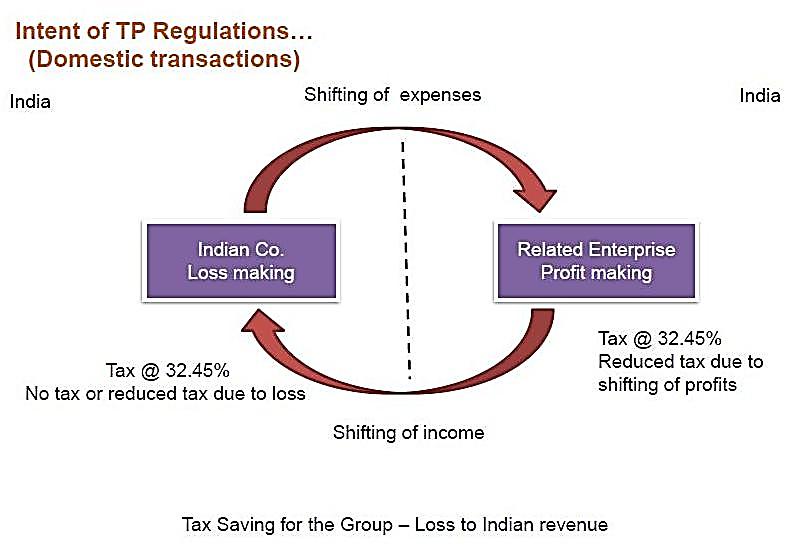 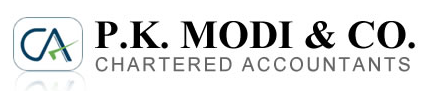 16th November, 2013
16
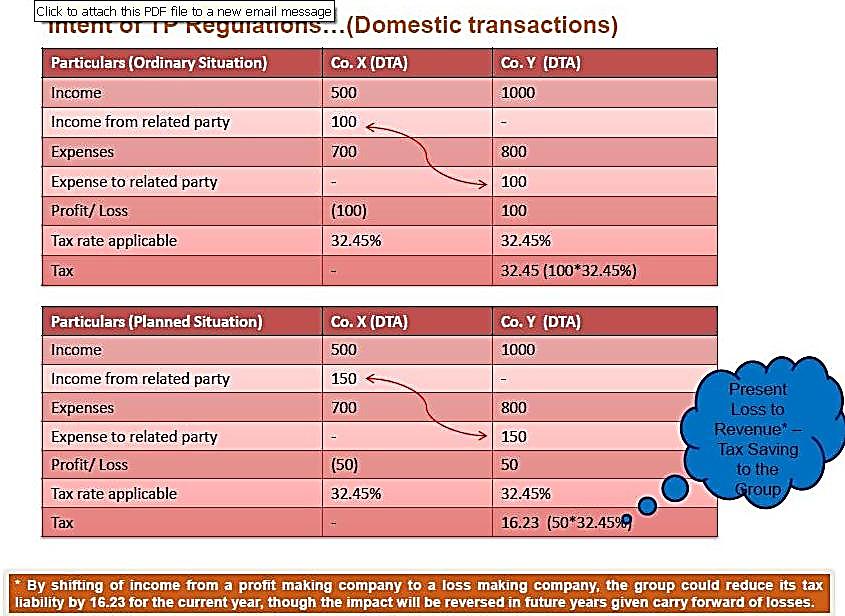 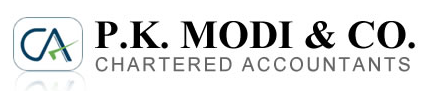 16th November, 2013
17
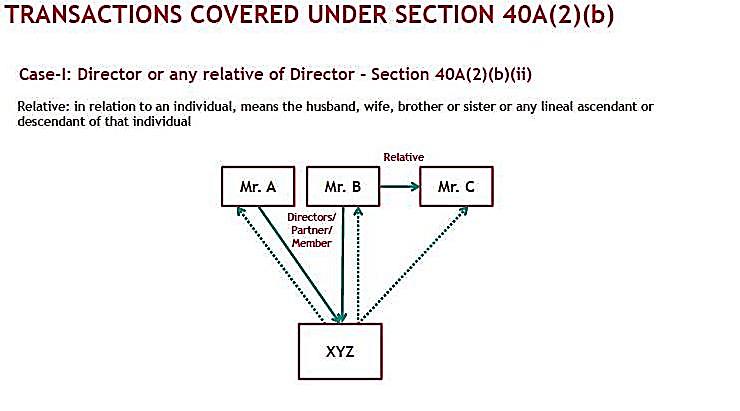 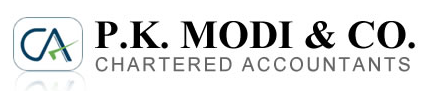 16th November, 2013
18
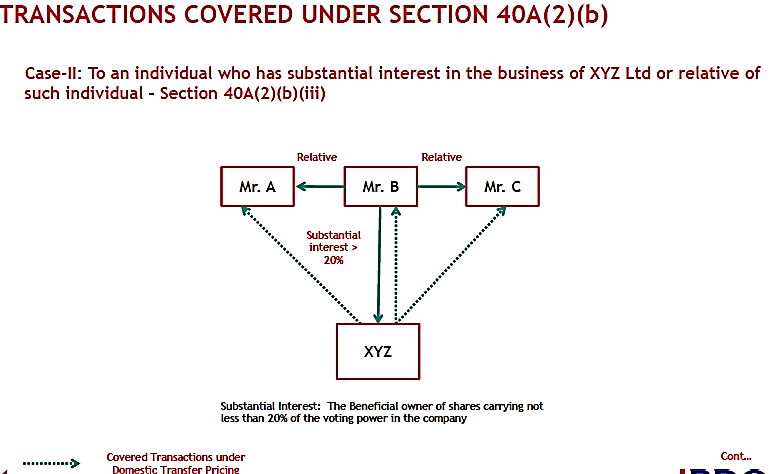 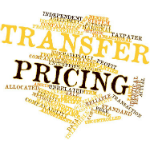 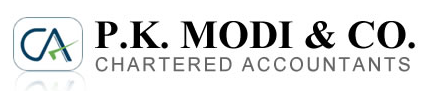 16th November, 2013
19
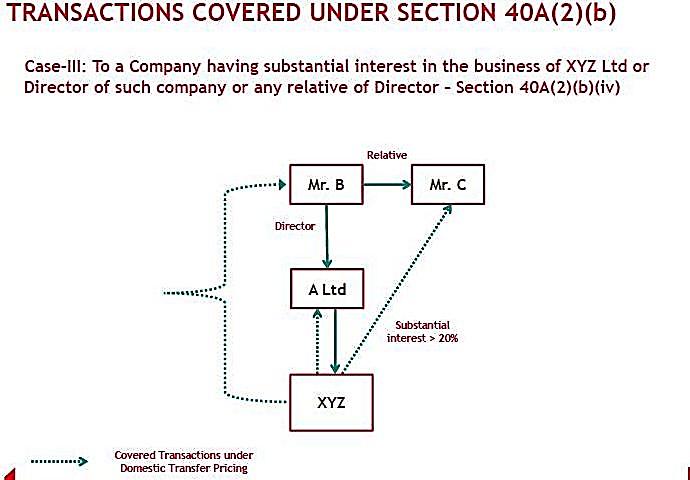 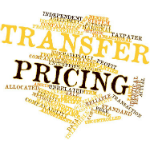 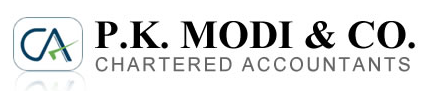 16th November, 2013
20
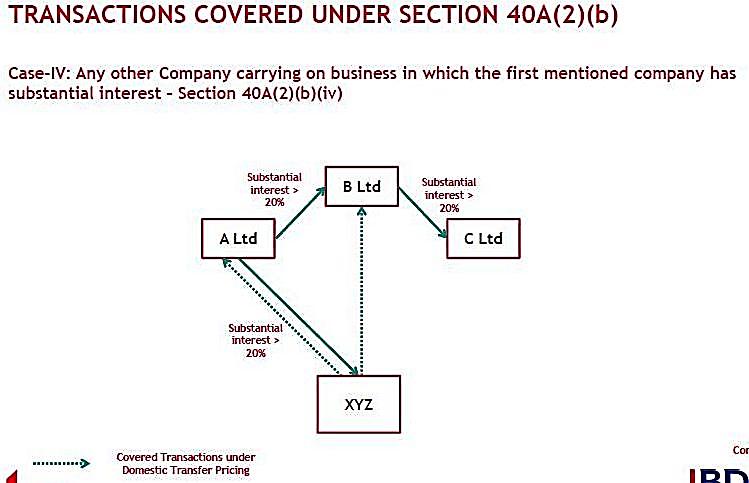 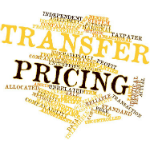 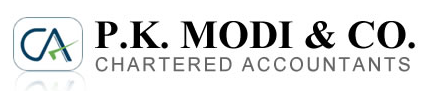 16th November, 2013
21
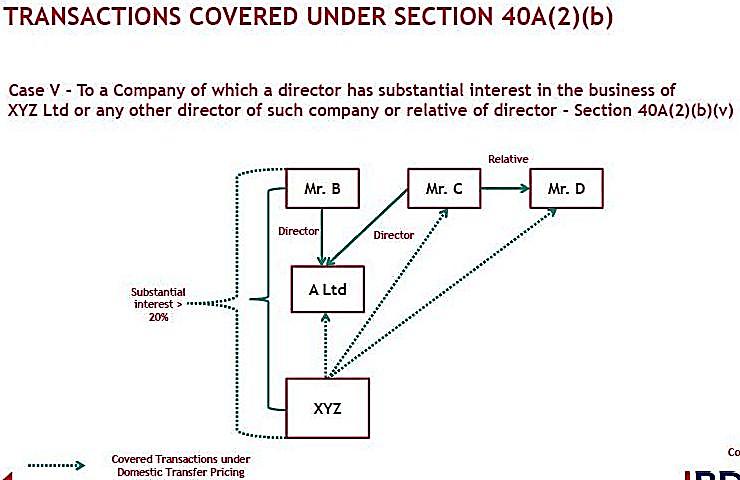 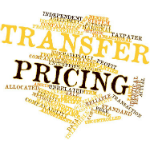 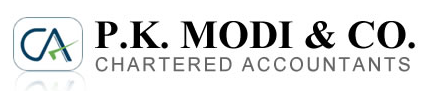 16th November, 2013
22
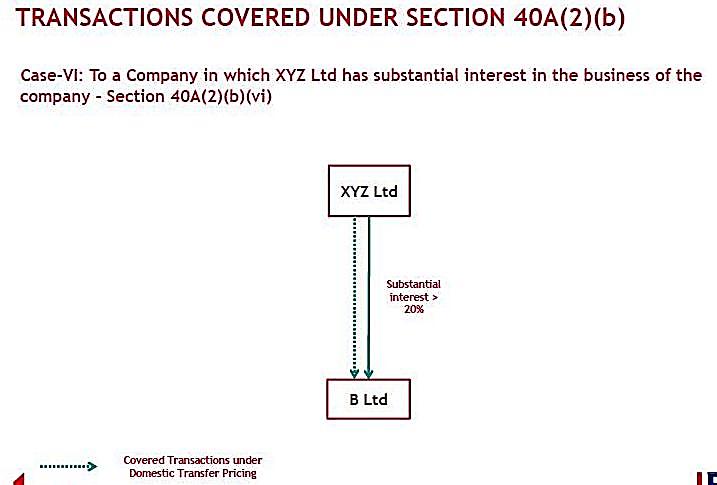 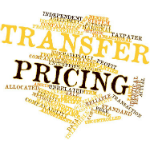 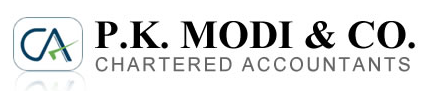 16th November, 2013
23
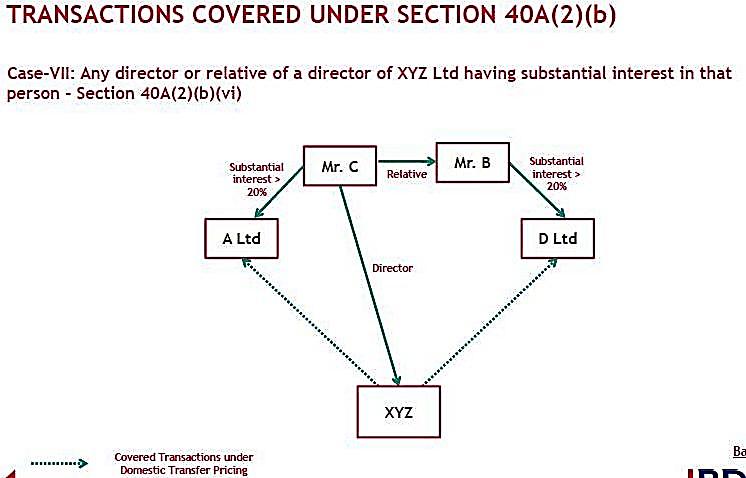 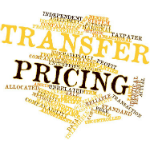 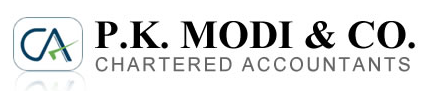 16th November, 2013
24
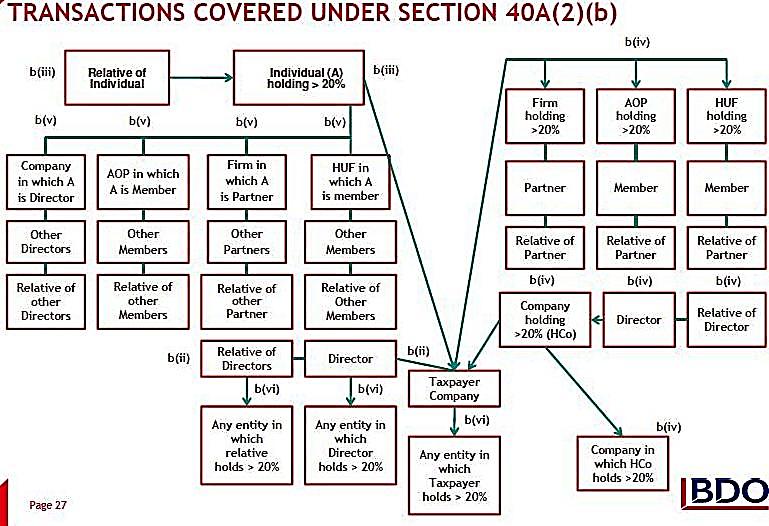 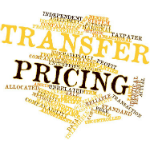 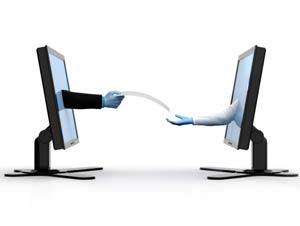 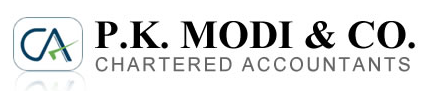 16th November, 2013
25
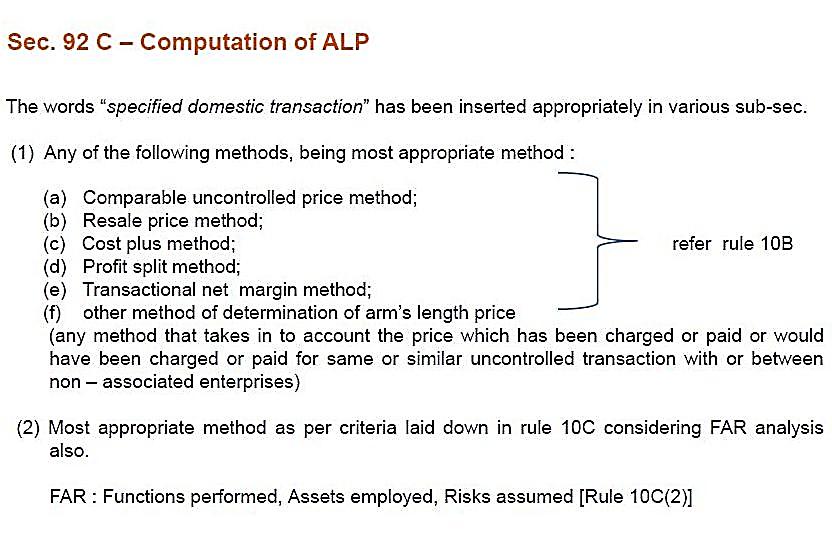 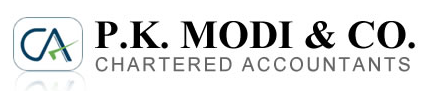 16th November, 2013
26
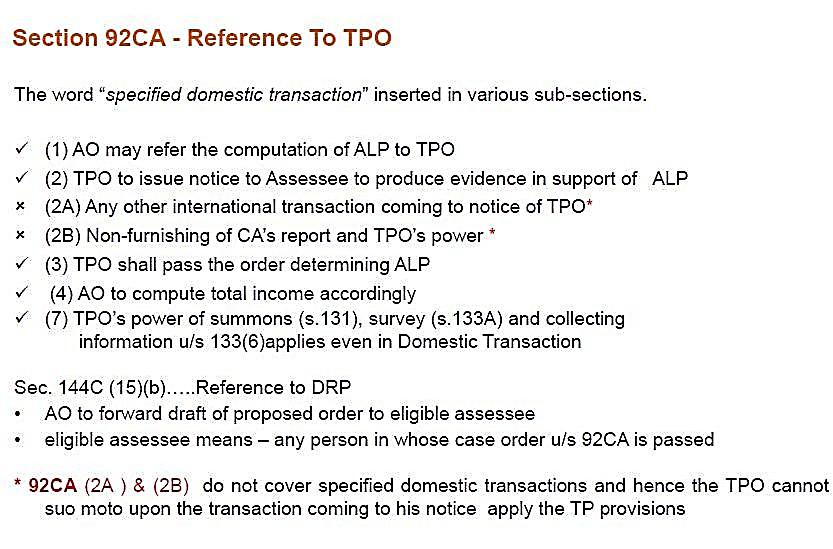 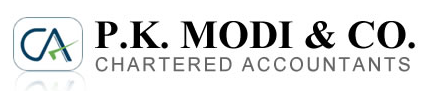 16th November, 2013
27
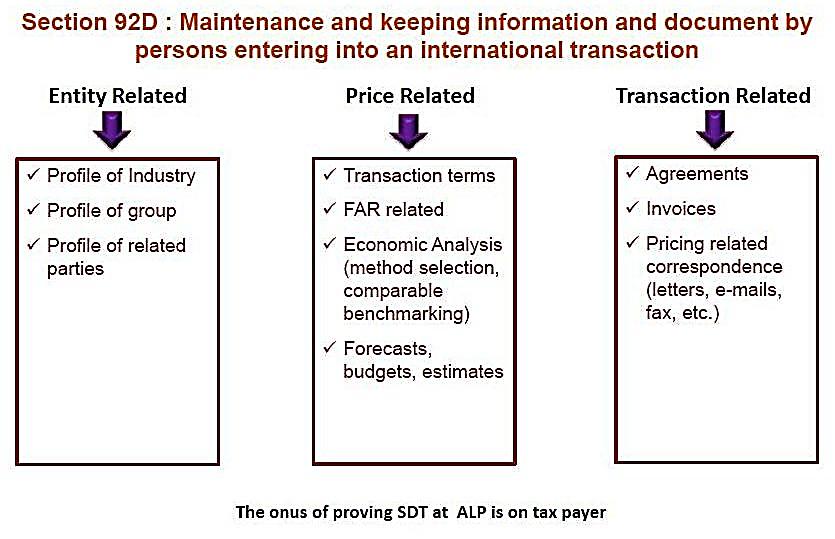 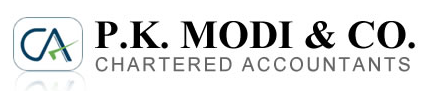 16th November, 2013
28
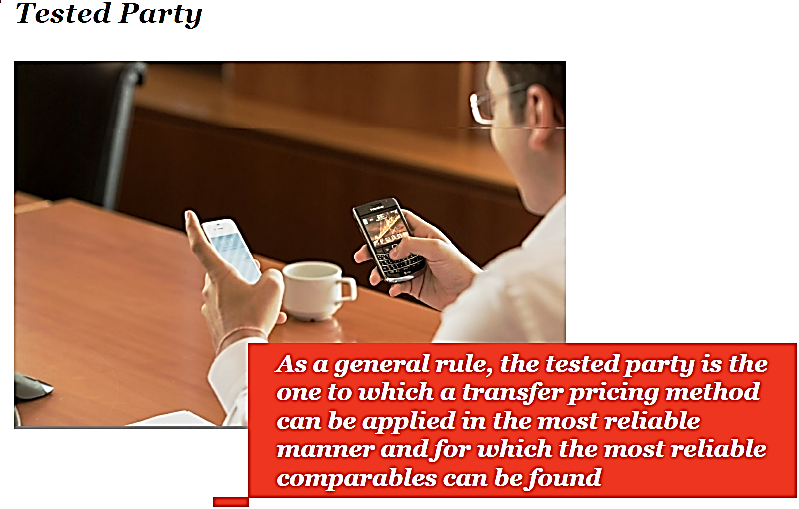 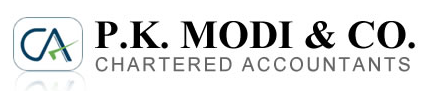 16th November, 2013
29
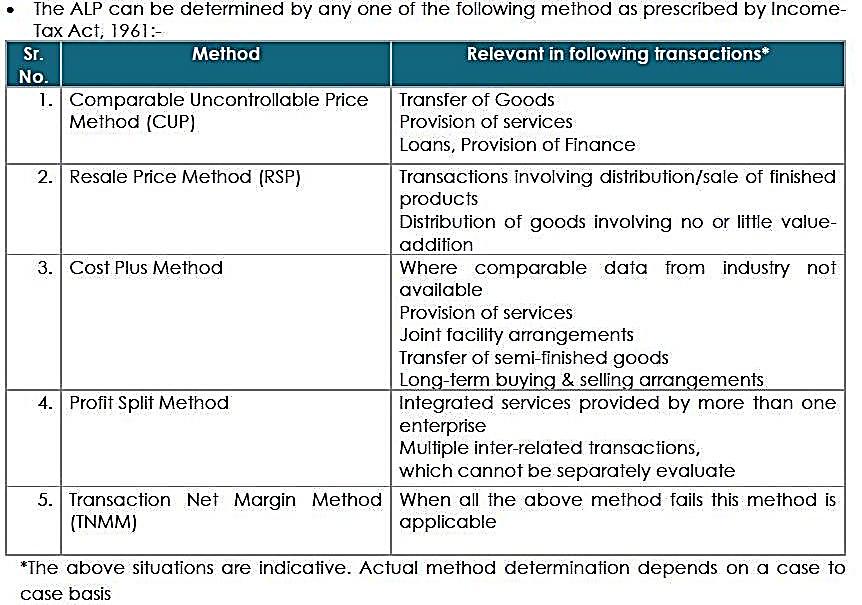 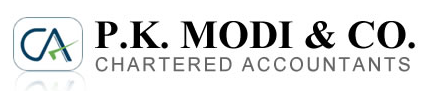 16th November, 2013
30
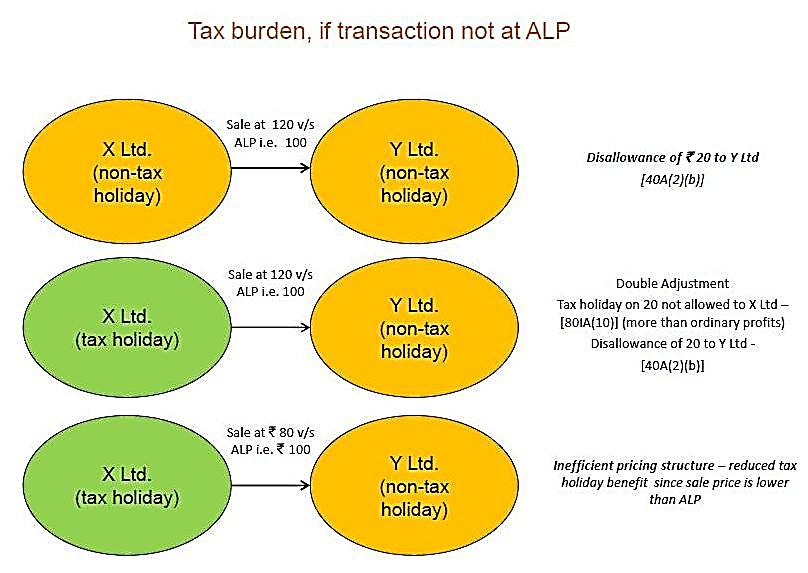 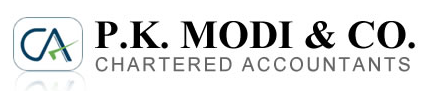 16th November, 2013
31
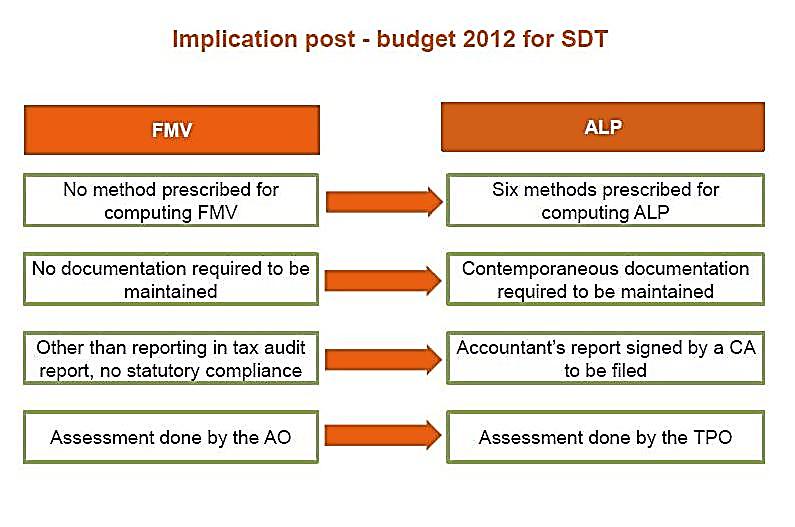 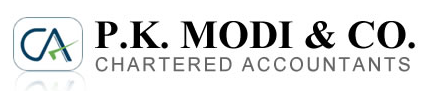 16th November, 2013
32
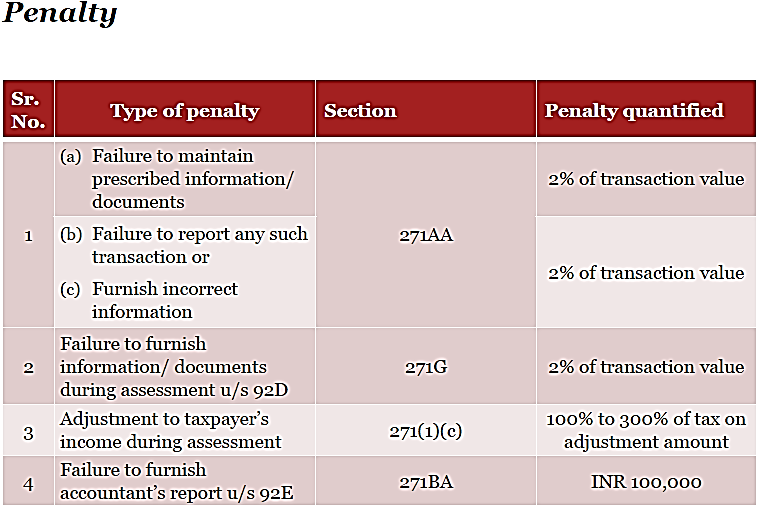 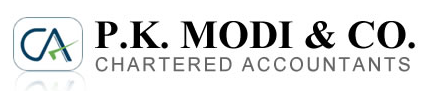 16th November, 2013
33
DUE DATE

Que:1  What is the due date for filing the Accountant’s report and documentation?

• The Accountant’s report needs  to be submitted with the tax authorities by the due date of filing annual return of income. At present, the due date is 30 November.

• Documentation is not required to be submitted along with the Accountant’s report, but is to be in place by the due date. It  does need to be submitted  during the course of the audit/ assessment.
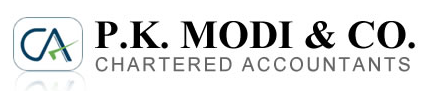 16th November, 2013
34
Assessment completion period

Que:2  What is the statute of limitation for completion of assessment? 

The time limit for completion of  audit is at present will be o 48 months from the end of the relevant tax year.

Assessment/Audit

Que : 3   What is the administrative set up for assessment of Specified
Domestic Transactions? 

A separate cell consisting of transfer pricing officers will now perform the  assessment of Specified Domestic Transactions instead of assessing officers.
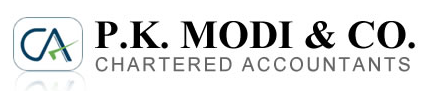 16th November, 2013
35
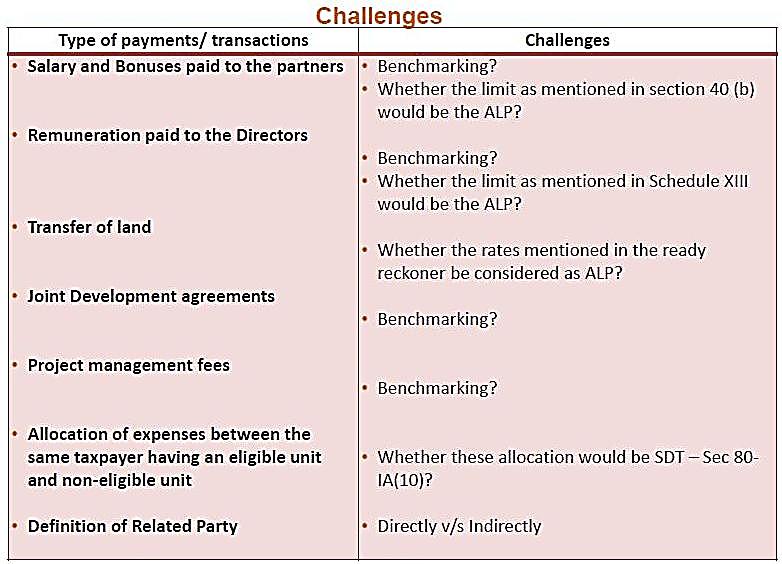 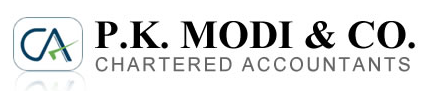 16th November, 2013
36
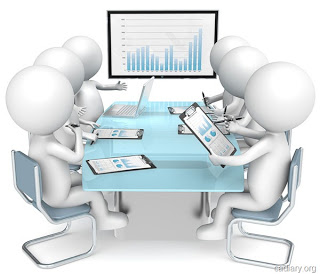 Thank you
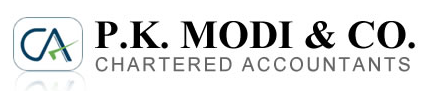 A-411, Safal Pegasus, 100ft Anand Nagar Road
Prahalad Nagar, Satellite, Ahmedabad-380015
(O) 079 40065204. support@pkmodi.com
www.pkmodi.com
37